Implementing IPS within Drug and Alcohol settings: from policy to practice
Adam Swersky, Director Social Finance

Lynne Miller, National IPS Lead, IPS Grow
Plan for the session
Presentation to share learnings from England (20 mins)

Discussion at tables / on the floor (10 mins)

Open Q&A and discussion (20 mins)
Introduction
Introduction to Social Finance / IPS Grow


                        National Policy Agenda for IPS in Drug and             Alcohol teams


                        Learning from early pilots, W London commissioned services and IPS in Drug and Alcohol RCT
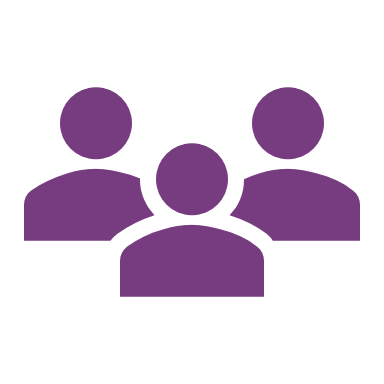 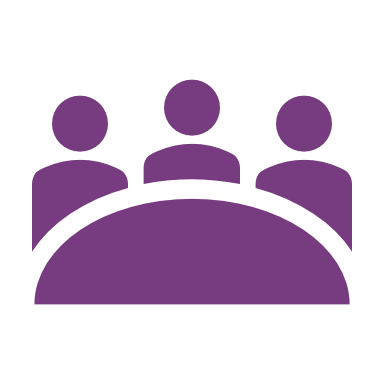 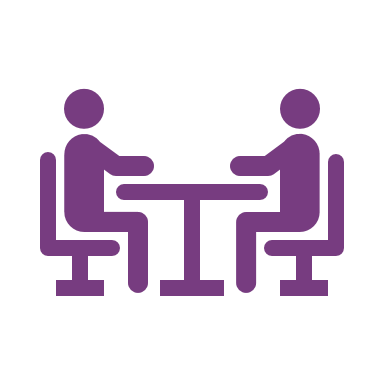 Social Finance has helped to develop IPS for the past 8 years through our Health & Employment team
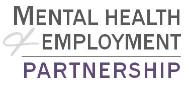 A
Mental Health and Employment Partnership (MHEP) Social Impact Bond
IPS Grow
European IPS community; fidelity reviews in Ireland
GMCA Working Well – Specialist Employment Service
Secondary mental  health care
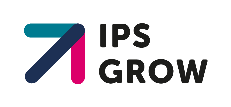 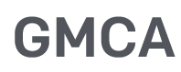 B
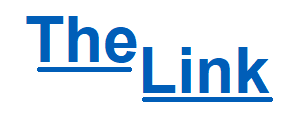 Primary care
The Link. Work & Health Unit Challenge Fund project integrating return-to-work advisers in GP surgeries in Leicester and Newcastle.  
West Midlands Thrive Into Work (Health-led Trial)
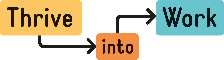 C
MHEP expansion for people with drug & alcohol addictions and learning disabilities. 
Public Health England IPS-AD trial fidelity reviews
Ireland – review of contracted employment programmes (with IES)
Vocational rehabilitation and trauma care
Other health and care settings
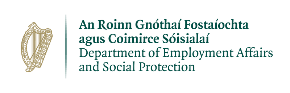 D
Older workers quality of life – partnership with foundations
At work
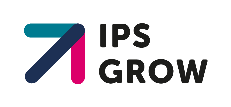 7 REGIONS, 42 STPS, 135 CCGS & 70 IPS PROVIDERS
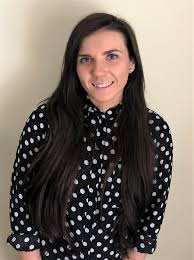 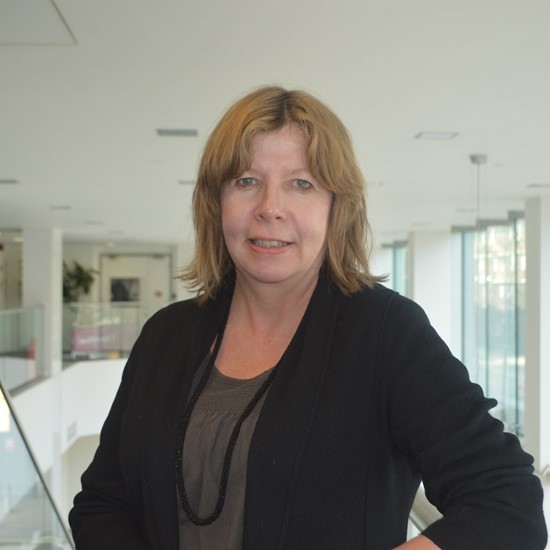 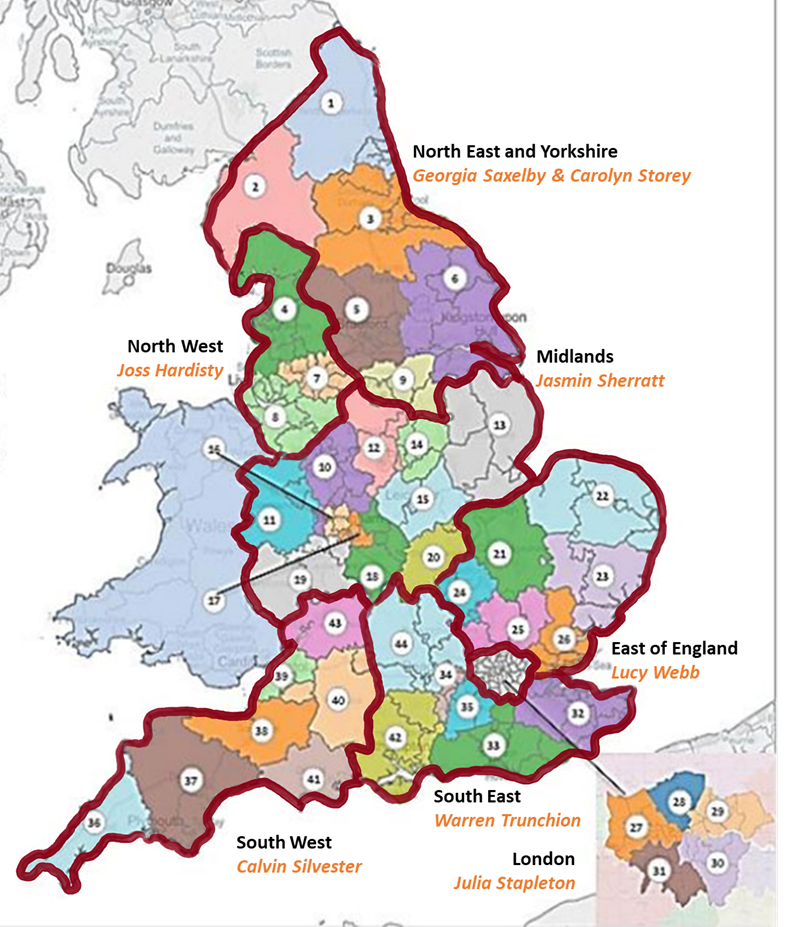 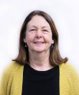 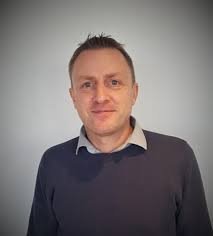 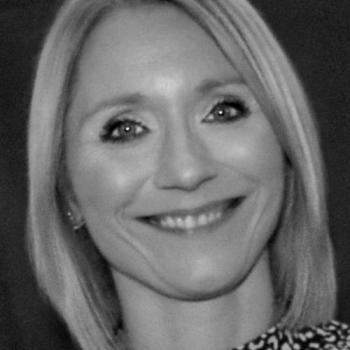 Carolyn Storey
National Lead
Lynne Miller
IPS Grow team lead
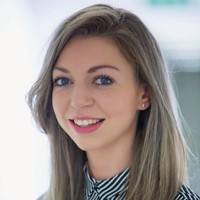 Adele Marshall
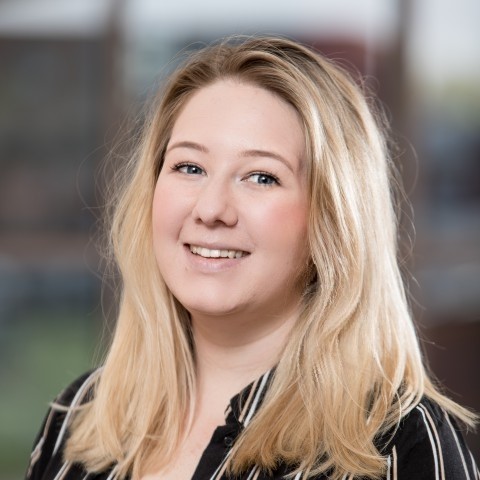 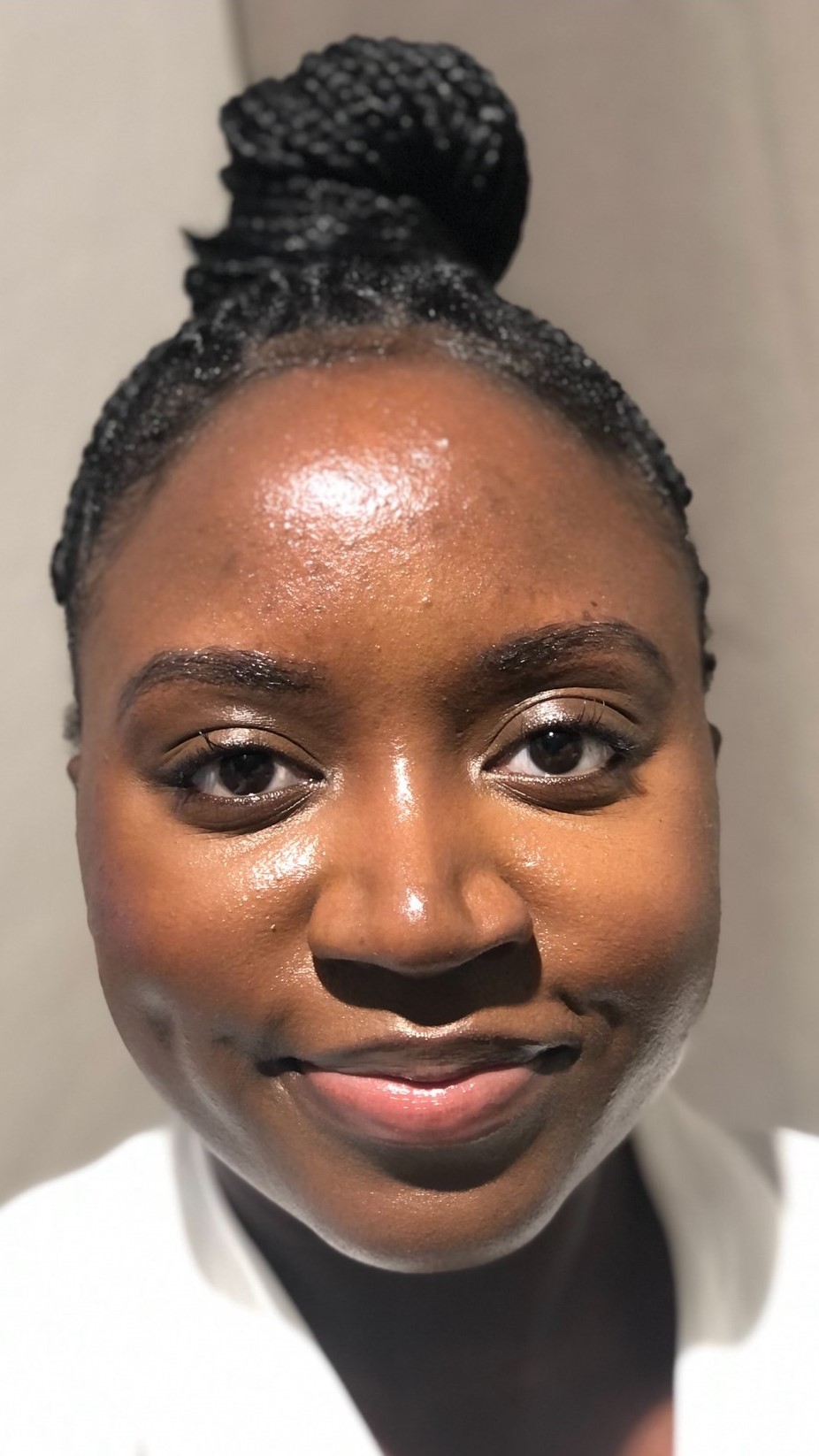 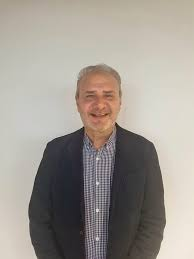 Recruitment & 
Marketing Lead
Martina Gibbons
Joanne Barber
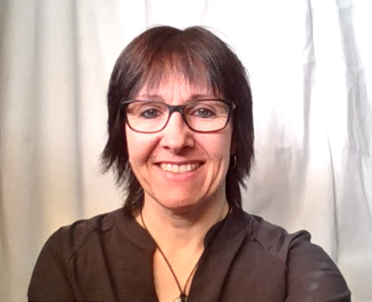 “Doesn’t matter where you are in your journey, IPS Grow works with you where you are, you don’t feel judged, you feel able to be open about your support needs.”
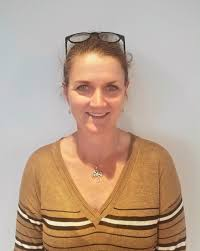 Marketing & Communications
Assistant
Gloria Nalumansi
Calvin Silvester
Jan Hadfield
5
UK employment context in drug & alcohol teams
Employment gap is substantial, and little change over time – c. 8% of those in structured treatment move into work, c. 70% of people in treatment are unemployed throughout treatment
Increasing movement from treatment into employment prioritised by successive governments, but little ground gained
Good evidence for mutually beneficial relationship between treatment outcomes and employment
6
Similar picture for employment rates internationally
7
Development of IPS in drug & alcohol teams in England (1)
Local projects in London
National multi-site RCT
(2018-2020)
Major government report by Dame Carol Black (2016)
Expansion to 30+ sites
(late 2021-)
8
Development of IPS in drug & alcohol teams in England (2) – multi-site RCT
The first, large-scale RCT of IPS in the alcohol and drug treatment sector anywhere
Largest trial in English substance misuse field, one of the largest IPS trials internationally
Effectiveness, cost-effectiveness and cost benefit
May 2018 – Sept 2020
Three groups: opioids, alcohol only and other drugs
Two arm trial: IPS and TAU vs TAU only
Up to 9 months pre-employment support plus up to 4 months in-work support
Outcomes measured at 18 months from enrolment
Primary outcome: at least 1 day of employment in the open competitive job market during 18 month follow-up (standard for IPS trials)
Formal results pending – but positive indications. Roll-out to 30+ sites under way
9
DRUG AND ALCOHOL TREATMENT TEAM CULTURE
DRIVERS OF CHANGE
CREATING AN MDT APPROACH
Giving examples – of MDT interventions

Ask me about work badges
Training and messaging on benefits of the approach for team and clients
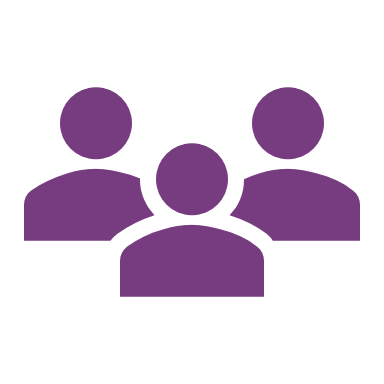 Managing over-all health issues/relapse prevention
Treatment modified when job starts
SUPPORTING THE RESILIANCE OF THE IPS TEAM
Clinical team employment supervision and back up is vital

 Helping IPS teams work very holistically – being aware of complex lives, health and fluctuating motivations of the  client group

        Assertive engagement – and managing potential emergencies 
    
        IPS Learning networks for IPS staff and commissioners
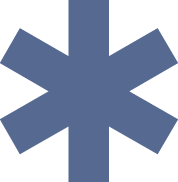 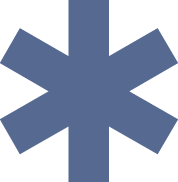 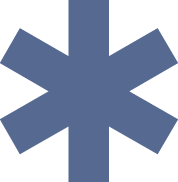 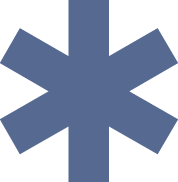 CLIENT ENGAGEMENT
Treatment team promotion, joint meetings/ wider family support

Hope - Clients often isolated and value having ES on their side
Recovery stories/recovery hubs/name badges


Meeting away from treatment teams
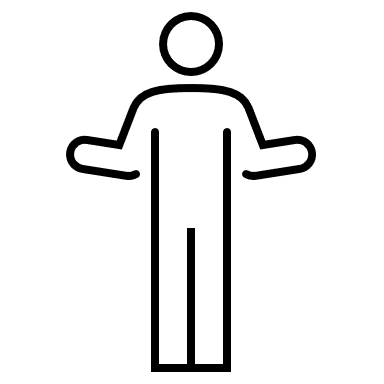 Assertive engagement/ client contracts
Diaries / texts / appt cards
IPS Practice
Discussing drug and alcohol history with employers – challenging for many clients, and not covered under the Equality Act

                        
                        Staff and client training key – normalising the process and enabling client to drive the process – when, how what – over time. Letters personal statements (including criminal record)
                     
                        MDT support – relapse prevention strategies when in work, building treatment around the job, not taking substances night before or day of work, managing money etc
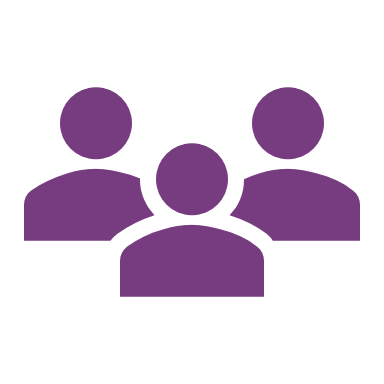 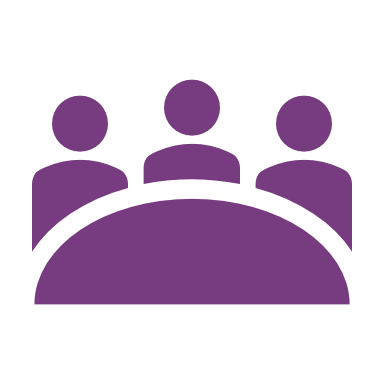 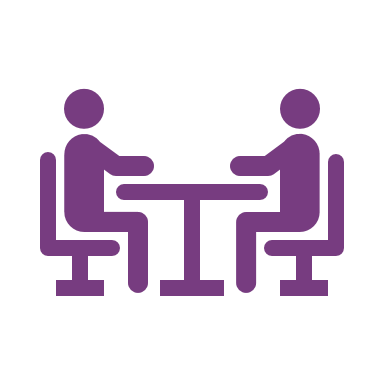 Working with employers
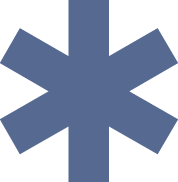 FACE TO FACE EMPLOYER ENGAGEMENT IS CRITICAL
Needed to best match client to a job, as often feel sense of shame about past
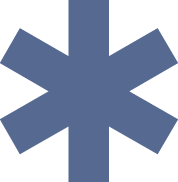 CLIENT STRENGHTS
Emphasising the commitment and loyalty of clients and that employer will already have people in the workplace who have the same challenges


EMPLOYER STATEMENTS
Sharing positive feedback from employers / clients
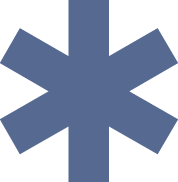 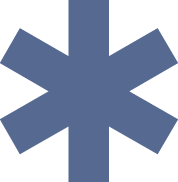 IN WORK SUPPORT
Emphasising the commitment and loyalty of clients and that employer will already have people in the workplace who have the same challenges
16
Next steps
UK Trial results to be released in 2022



                        RCTs being planned in the USA


                        Discussions around pooling learning and resources from UK and USA
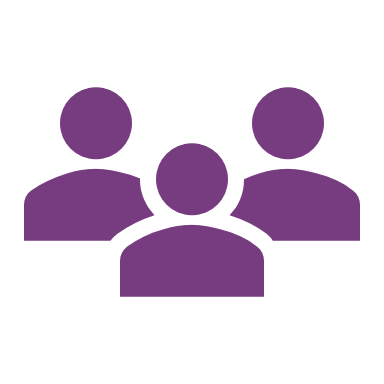 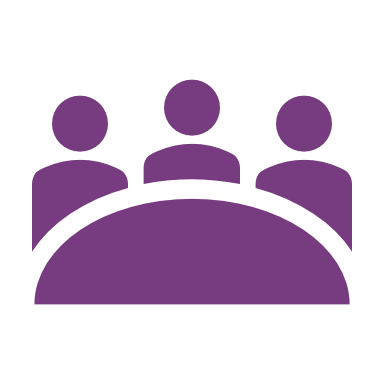 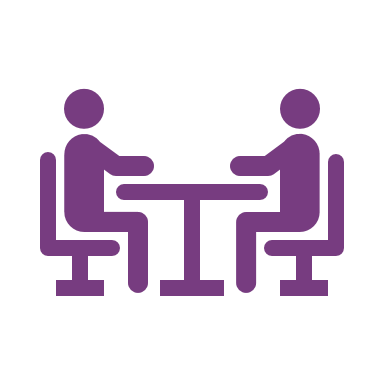 Table top / floor discussion
Discuss & agree with others 1 - 2 questions to ask us / the group

Discuss what the position is with IPS and D&A in your country 

Discuss what challenges and opportunities you face to grow and develop high-quality services

Is there any learning you would like to add around some of the specific challenges in working with people in recovery from drug and alcohol abuse, and working with treatment teams.